Lifelong learning – an international perspective
Alan Tuckett, ICAE

ALA

Byron Bay October 2012
ICAE starting points
Commitment to education as a human right, equality, and sustainability
Developing citizen participation is a key role of adult learning
Need to strengthen civil society alliances
Imagine effective alternatives
Work pragmatically within existing structures
ICAE programme priorities
achieving the MDGs, EFA, following up CONFINTEA VI and influencing post 2015
education for sustainability for a climate changing world
decent learning for decent work
sharing good practice in folkbildning and popular education
gender equality, contesting all forms of discrimination; highlighting the needs of migrants
modernising our structure and strengthening partnership
Context 1
On the one hand:
fiscal restructuring
climate change and increasingly extreme weather
accelerating inequality
food, energy, water shortages
persistent conflicts
human rights violations
weakening authority of nation states
growing power of transnational corporations
Context 2
On the other hand:
rising life expectancy
improved living standards for many
potential arising from technological innovation
improved communications
recognition that growth is not enough – and that well-being matters
The Treasure Within
Jacques Delors argued in The Treasure Within
that there are 4 pillars for a learning society
learning to know
learning to do
learning to be 
learning to live together
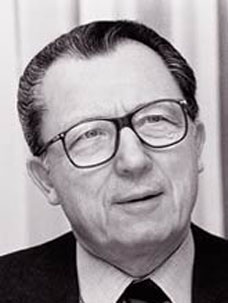 Is growth the answer?
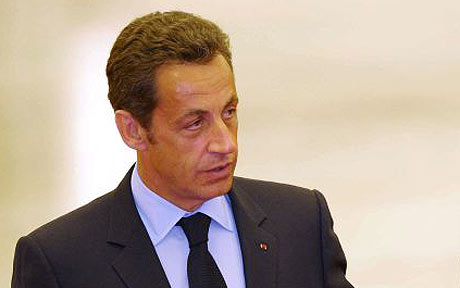 The Spirit Level  and the Sarkozy Commission both argue that more GDP does not make for a better life for all
Raymond Williams
At times of change adults turn to learning:
 to understand what is happening
 to make adjustments in the light of it
 and to shape change

Our work is key to an active and informed democracy
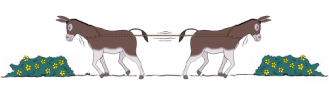 Economic Modernisation
Social Inclusion
9
Wider benefits
prolongs active citizenship
delays impact of Alzheimer’s
learners 13% more likely to give up smoking
learners 34% increase in racial tolerance
learners much less likely to be politically cynical
learners less dissatisfied with their lives
http://www.learningbenefits.net/
Learning has these impacts
whatever your prior education

whatever your social class

Yet adult learning is still described by some as an evidence free zone
http://www.learningbenefits.net/
The Effects of Learning
Individual
Self-maintenance
Personal change
Transforming
Sustaining
Community activism
Social fabric
Collective
12
Who isn’t there and what can be done about it?
Working class people
Ethnic minorities
Disabled adults
Older people
Young people without qualifications
People living in isolated rural settings
People outside the labour market
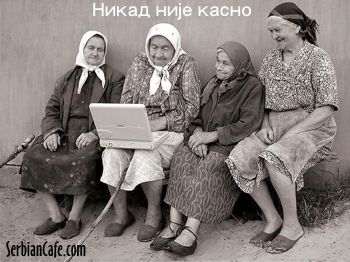 15
16
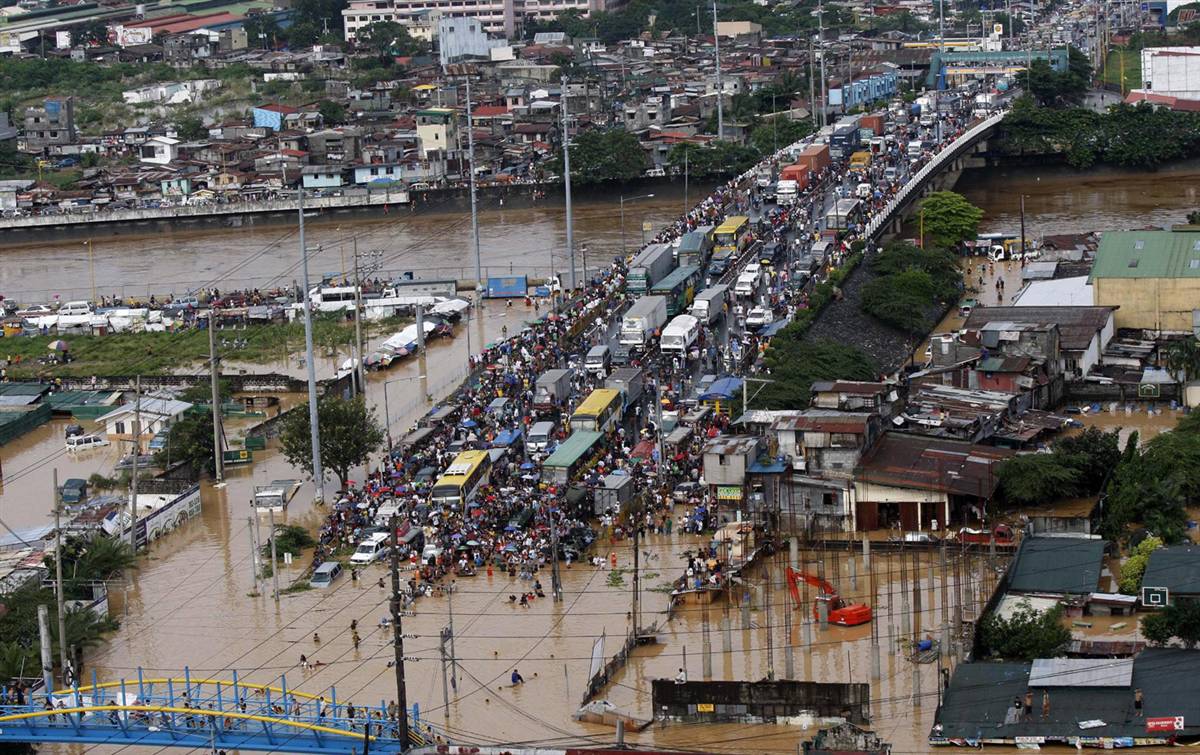 Millennium development vision
The fundamental values are still relevant:
 freedom
 equality
 solidarity
 tolerance
 respect for nature
 shared responsibility
MDGs, and EFA
The Millennium Development Goals were welcomed, as they gave focus
But MDGs and EFA targets for 2015 will mostly be missed – especially EFA goals explicitly affecting adult learners
Should we forget them?
Should we extend the time line?
Should we adopt new targets within the same development paradigm?
UN Task Force – MDGs post 2015
3 Fundamental principles:
Human rights 
Equality
Sustainability
4 core dimensions:
Inclusive social development
Environmental sustainability
Inclusive economic development
Peace and security
Figure 4: Realizing the Future We Want for All
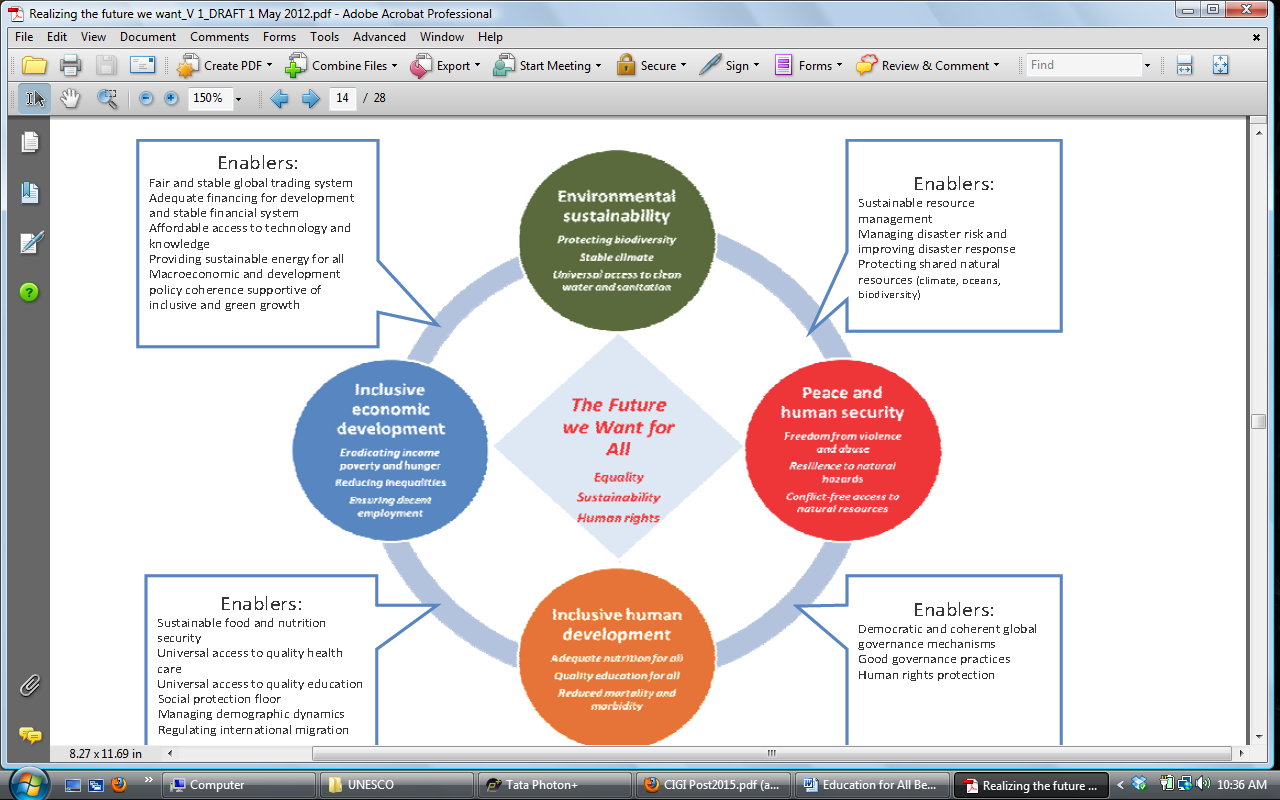 Source: UN Task Team 2012
“The Future We Want For All”
UN Gen Sec education agenda
Every child in school
Quality (including strengthening educator capacity?)
Global citizenship

What measures can we develop to secure a focus on lifelong learning in the global citizenship dimension?
Where do adult literacy and family learning fit in?
How do we keep a focus on gender equity and on a rights based holistic agenda?
Dilemmas 1
Lifelong learning is a key catalyst for achieving social change – yet that is not widely recognised outside of educational discourse
To win recognition, and affect the outcomes we need to build alliances, yet we risk being submerged.  In an overall lifelong learning target involving pre-school to provision for older people scarce finances go to formal provision:
primary
secondary
university
workplace
Dilemmas 2
Education targets shaped in the EFA process are agreed by education ministers
Sustainable development targets will be  shaped by high level panel &agreed by environmental ministers and heads of state
MDGs by foreign ministers/finance ministers.
How  can we support adult educators to support their education ministers to make the case for the wider impact of adult learning to foreign ministers and to finance ministries?
Dilemmas 3
Civil society organisations collaborating on the post 2015 agenda, and with influence at the UN do not include education interests
What is to be done
CONSULTATIONS – 50 countries; 9 themes:
Inequalities
Health
Education (primary, secondary, tertiary, vocational)
Growth and Employment
Environment sustainability
Food security and nutrition
Governance
Conflict and fragility
Population dynamics
Priorities ?
narrowing the gap between policy and practice
literacies – for women, youth, family 
gender equality; inclusion
education for democracy and active citizens 
vocational education outside the waged economy
education for sustainability
migrants
capacity building for educators
decentralisation
planning for 2016 and after!
Resources
values
 inclusion, diversity, respect for difference
 culture – and breadth of focus
 imagination
 learners’ voices
 monitoring, negotiation and advocacy skills
 alliances
 patience
 memory
 passion
 technologies?